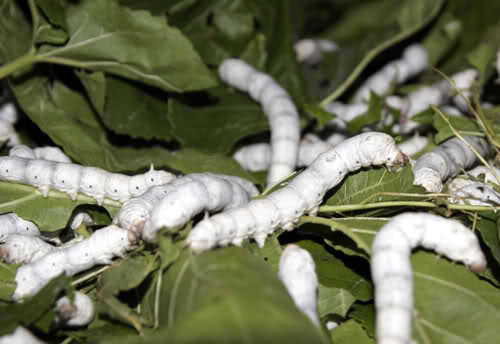 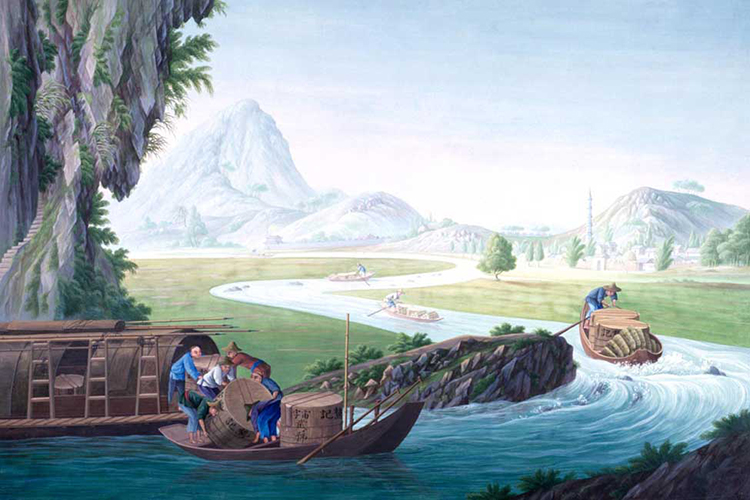 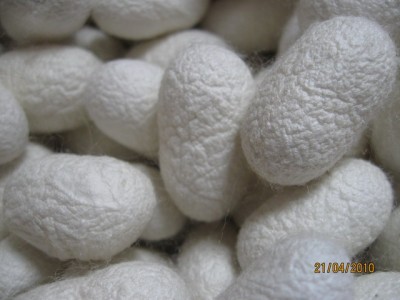 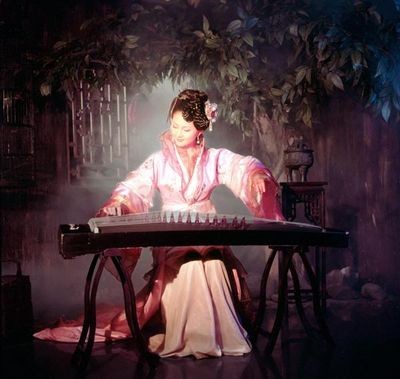 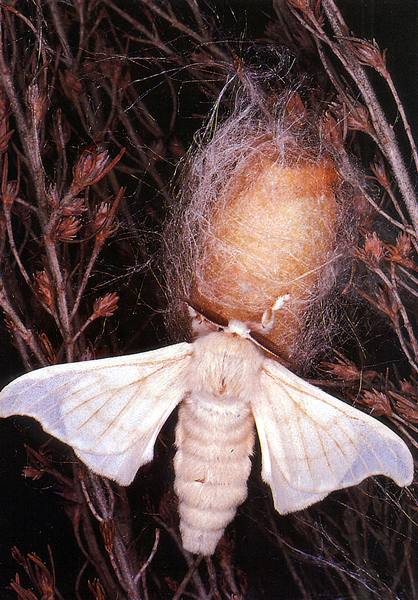 Тутовый шелкопряд
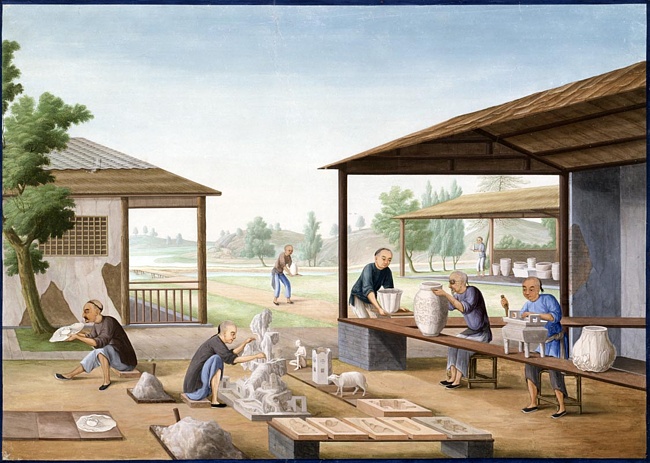 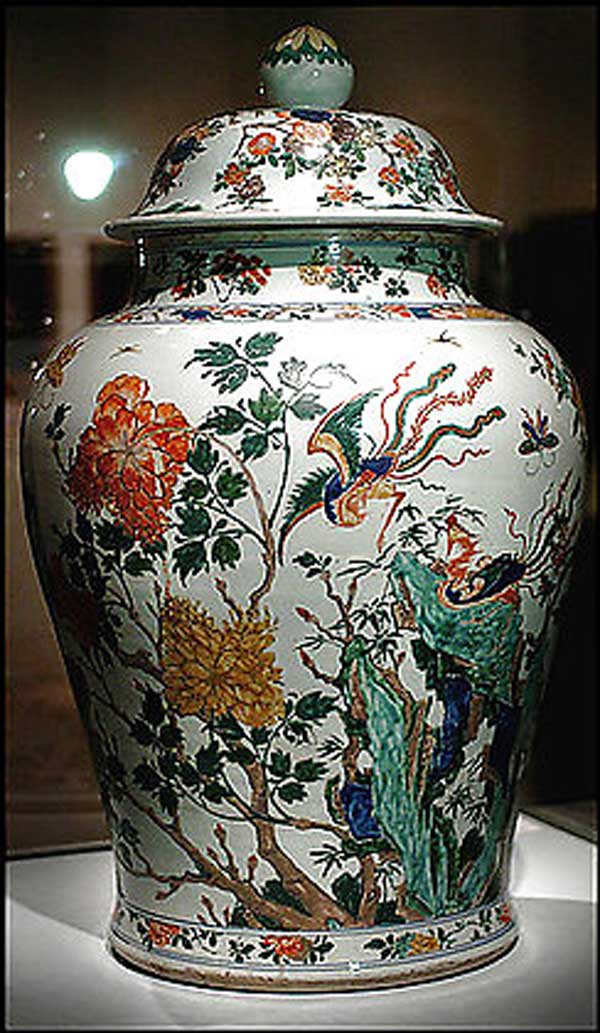 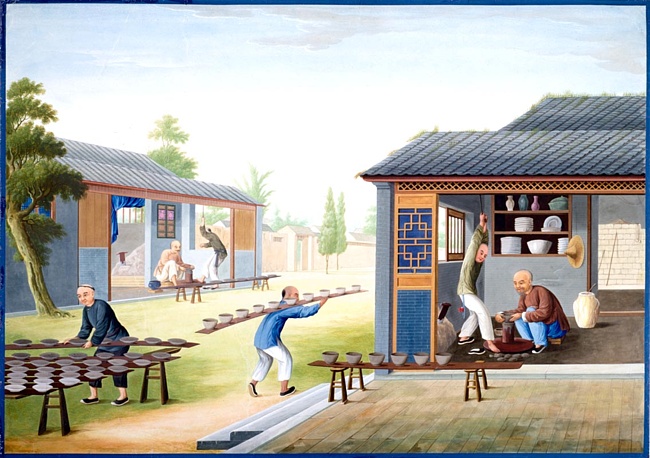 Китайский фарфор
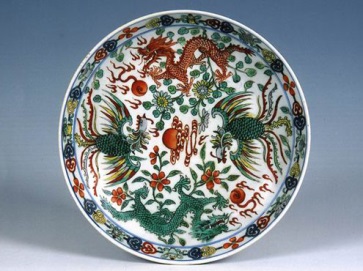 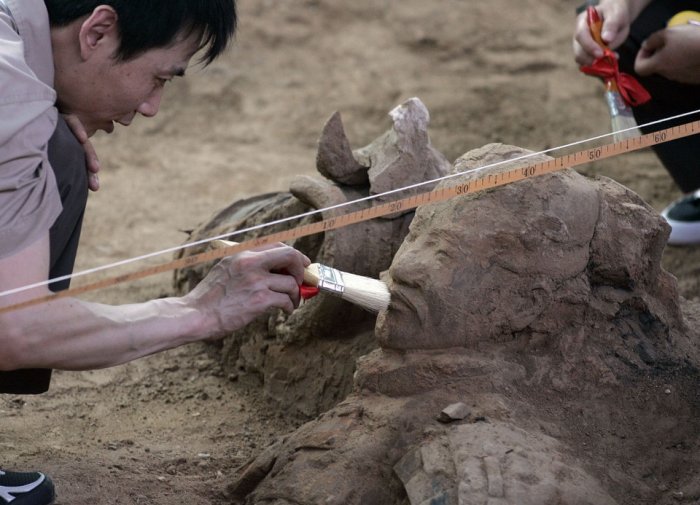 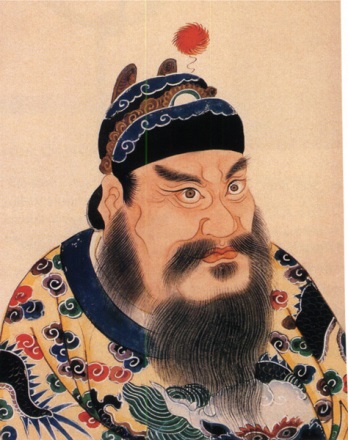 Император Цинь Шихуанди и его терракотовая армия
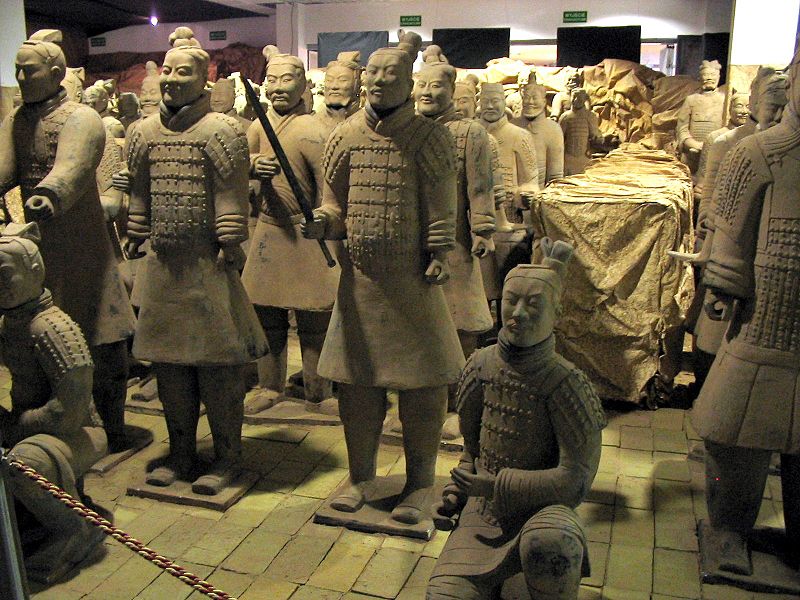 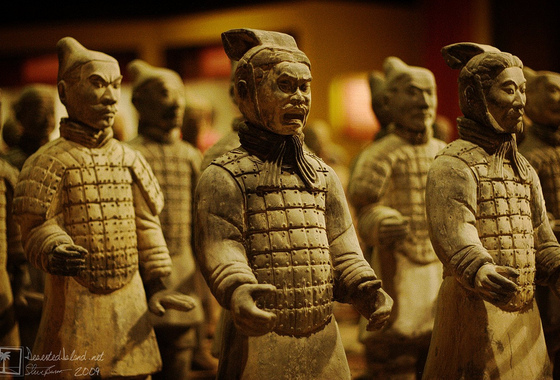 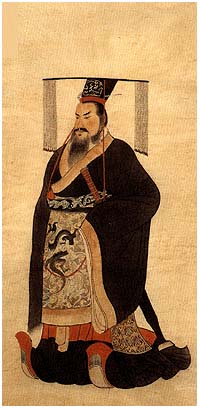 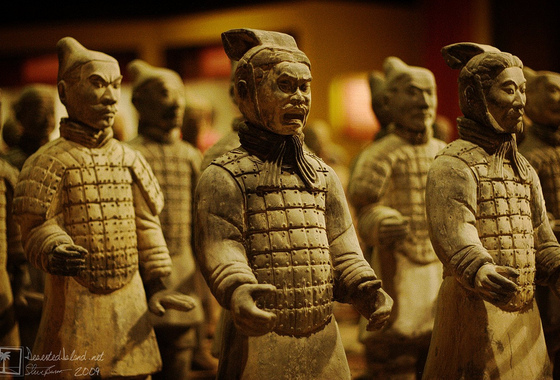 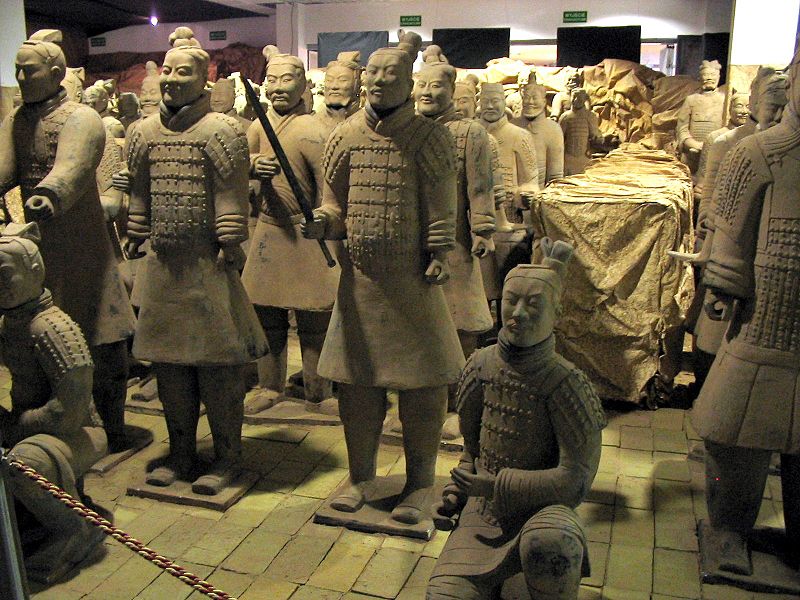 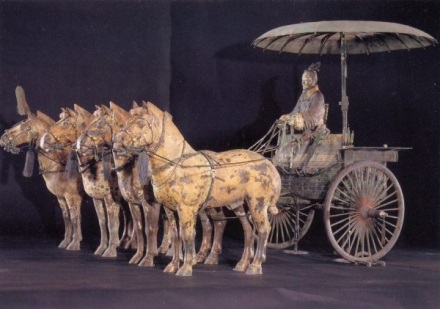 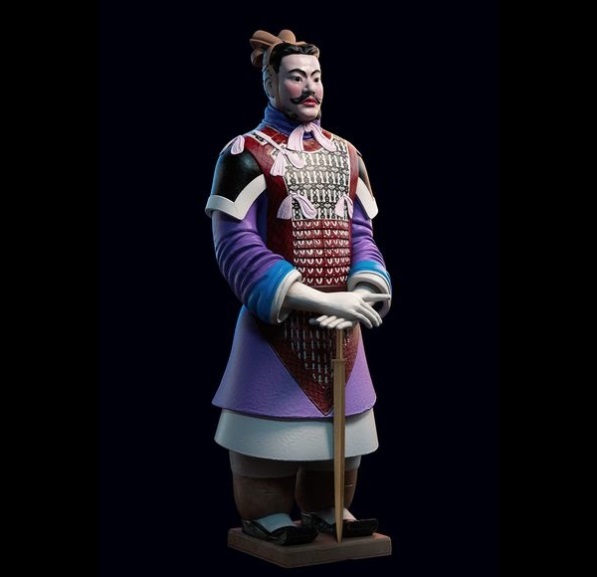 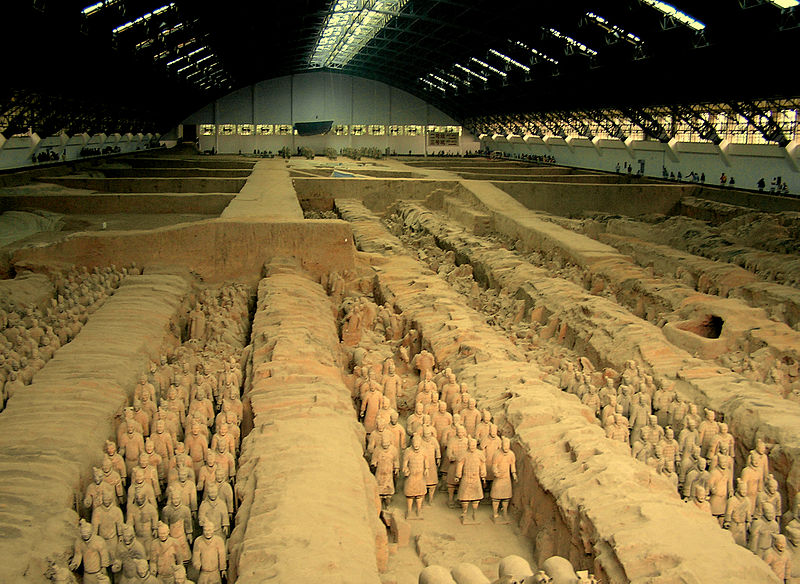 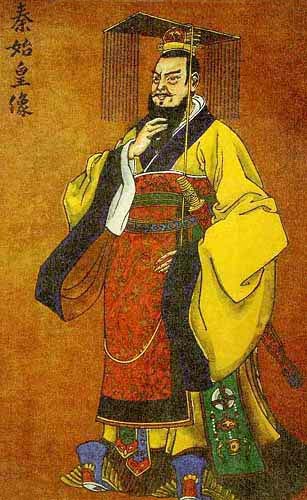 Император Цинь Шихуанди
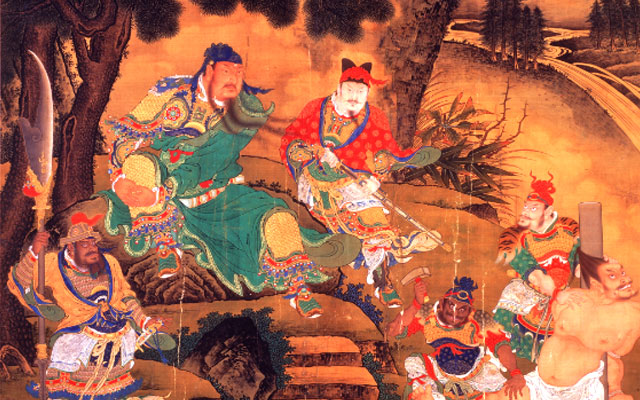 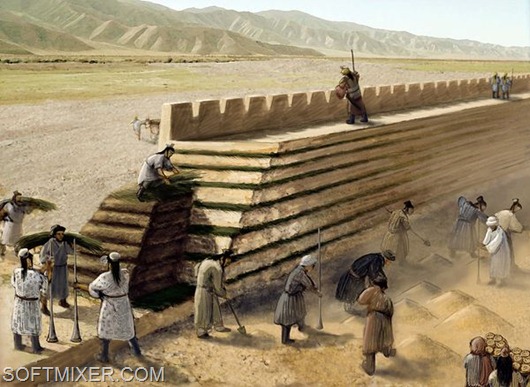 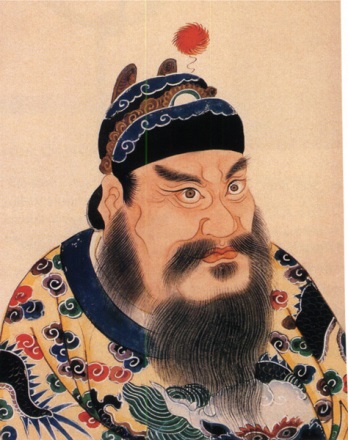 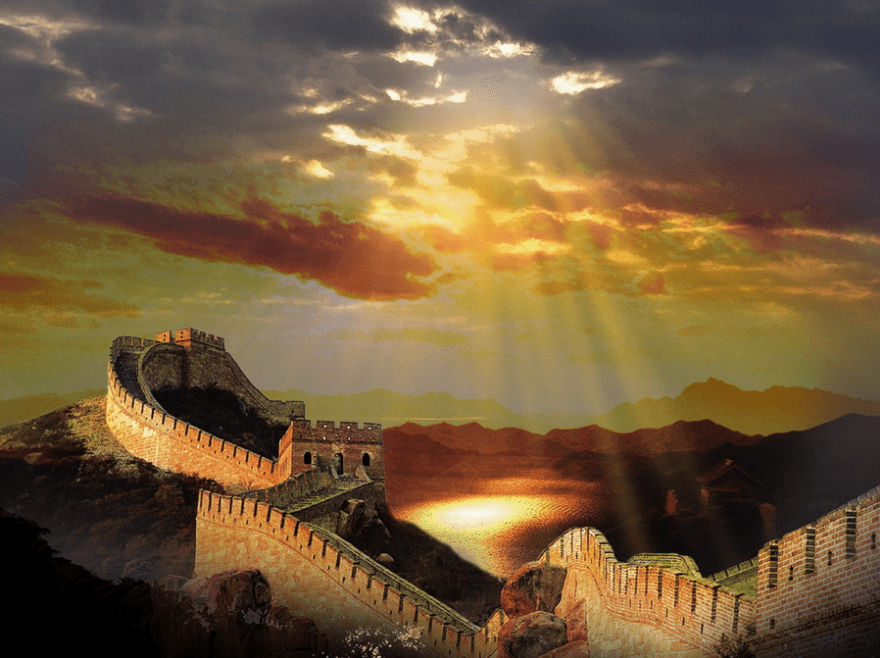 Великая Китайская стена
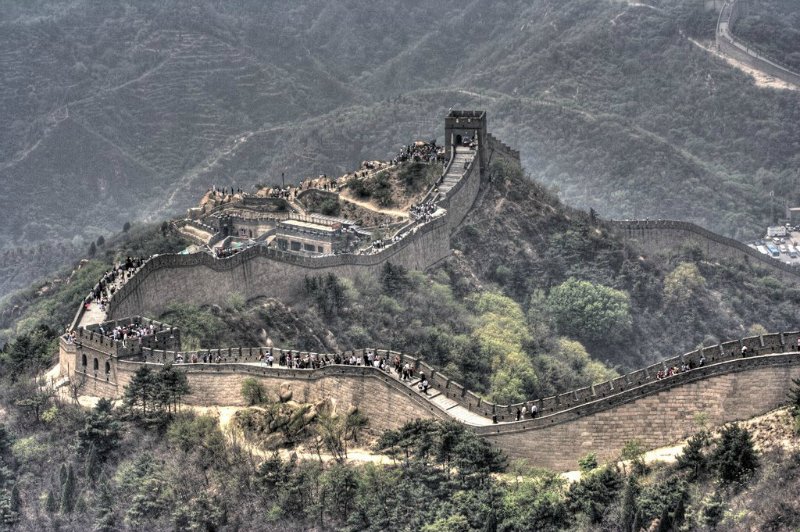 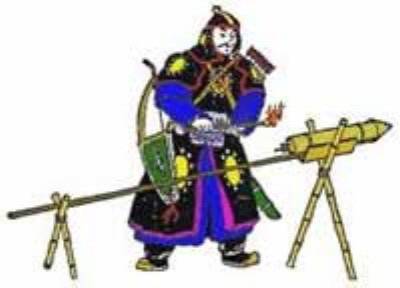 Великая Китайская стена
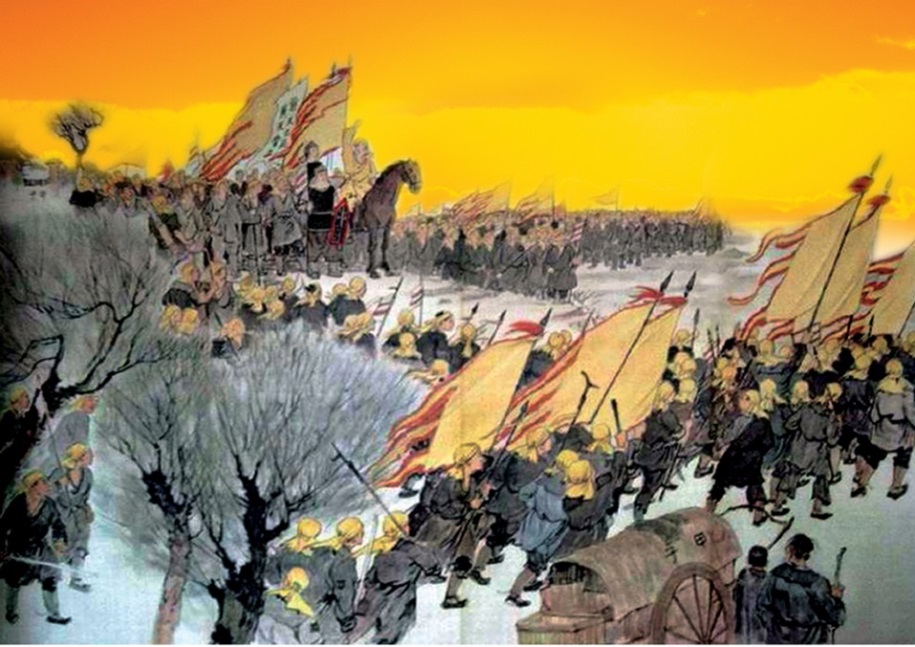 Восстание Желтых повязок в Китае
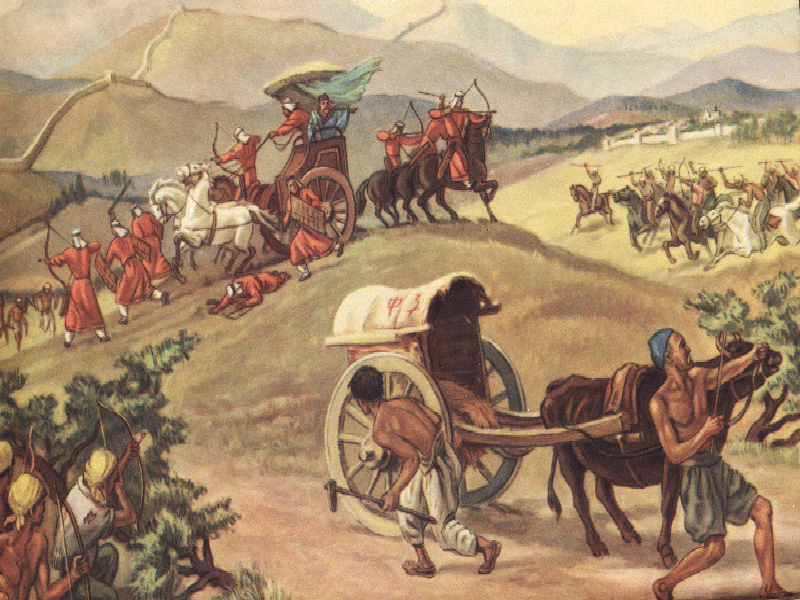